Информационные ресурсы ФНС России для ведения бизнеса
Морозова Марина Владимировна-начальник отдела работы с налогоплательщиками Управления ФНС России по Республике Карелия
14 ноября 2018 года
Сервис «Государственная регистрация юридических лиц и ИП»
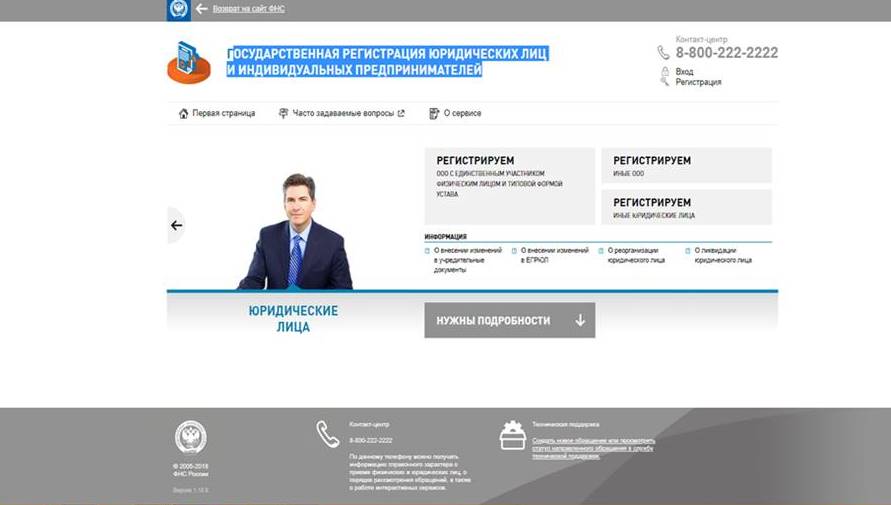 2
Сервис «Создай свой бизнес»
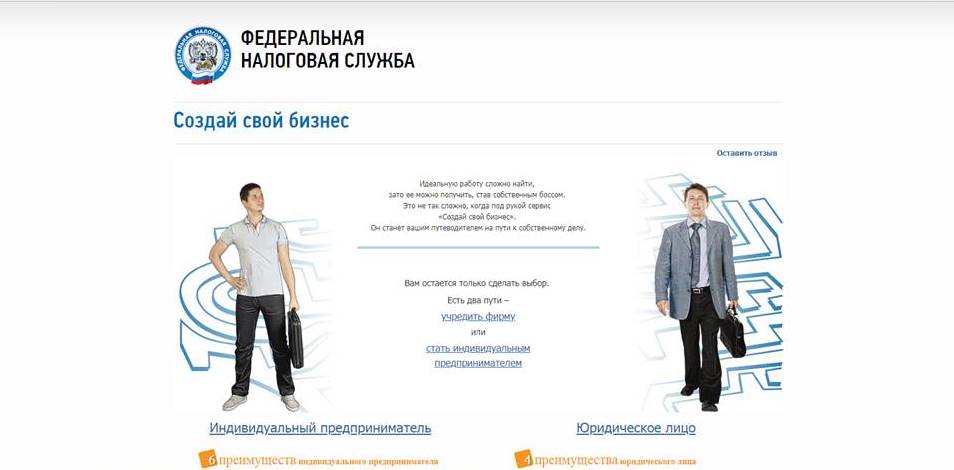 3
Риски бизнеса: проверь себя и контрагента
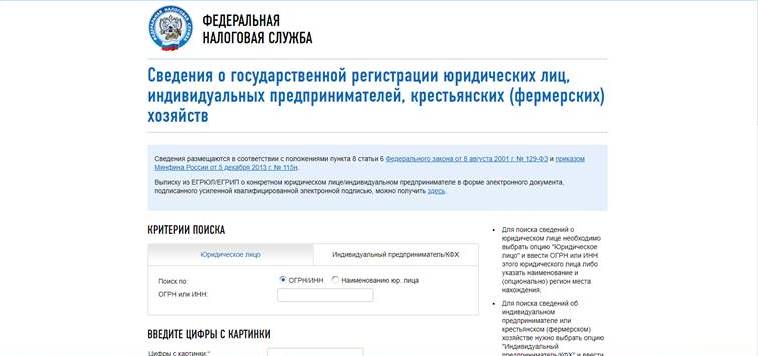 4
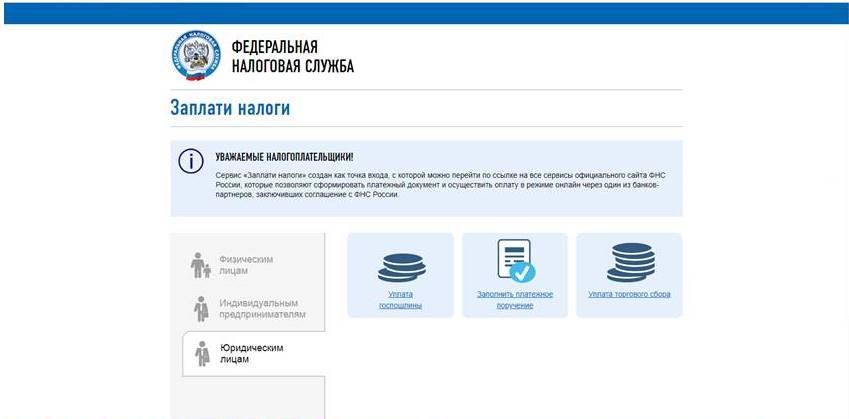 5
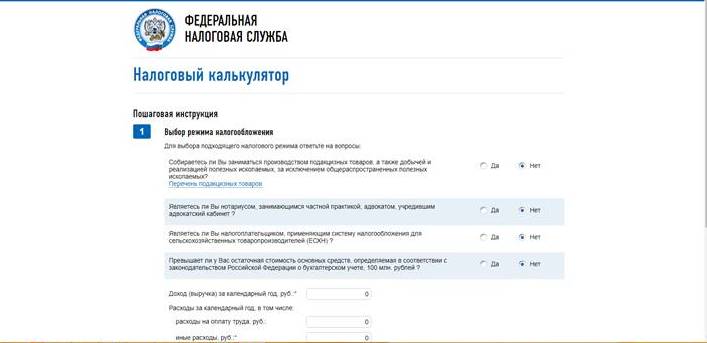 6
задолженности, налоговых правонарушениях
Федеральный закон от 01.05.2016 № 134-ФЗ
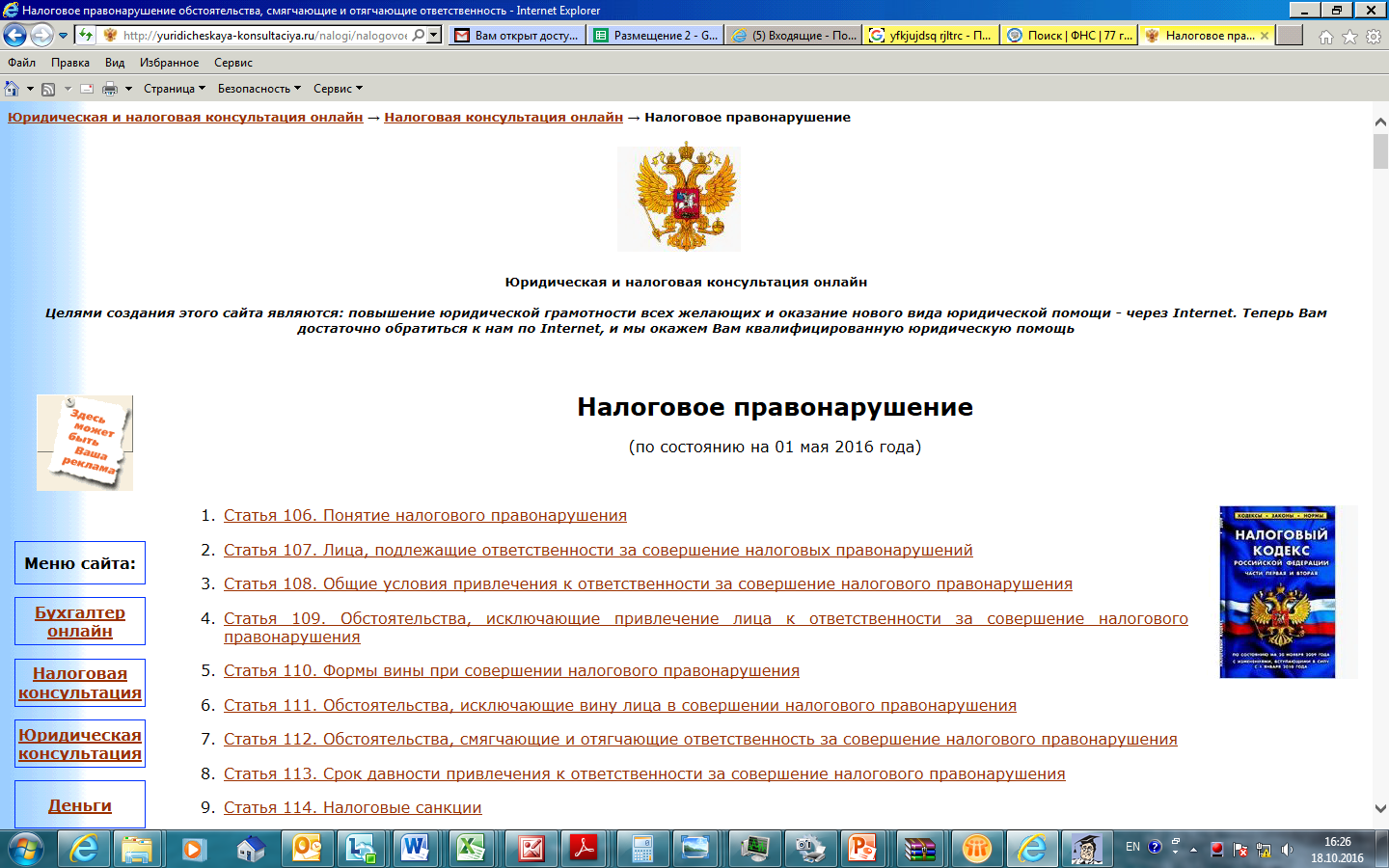 Внесены изменения в 102 ст. НК РФ
00111101001100010100100101000100010101111100010100010010101000001111010001000100100101010010101000010100101001010101001011001010100010101101010100101010101010110010101010101010101010101101010110100000101010101010101101000000101101010101010101011010000101010101010101010101011010101010010000001111111001101000101010101010101010101010011001101010010101011001010101010101010101010101010101011010101010101010100101010101010101010101010101010101010100000000011111111111010101010101010101010101010101010101010000011000111100010100010001000100100010011111101011010101010101010101010101010101101010101010101010101101010101010101010101010101010101010101011010101010101010101010010000001111111000010011110100110001010010010100010001010111110001010001001010100000111101000100010010010101001010100001010010100101010100101100101010001010110101010010101010101011001010101010101010101010110101011010000010101010101010110100000010110101010101010101101000010101010101010101010101101010101001000000111111100110100010101010101010101010101001100110101001010101100101010101010101010101010101010101101010101010101010010101010101010101010101010101010101010000000001111111111101010101010101010101010101010101010101000001100011110001010001000100010010001001111110101101010101010101010101010101010110101010101010101010110101010101010101010101010101010101010101101010101010101010101001000000111111100001
Размещение на сайте в формате «Открытых данных»
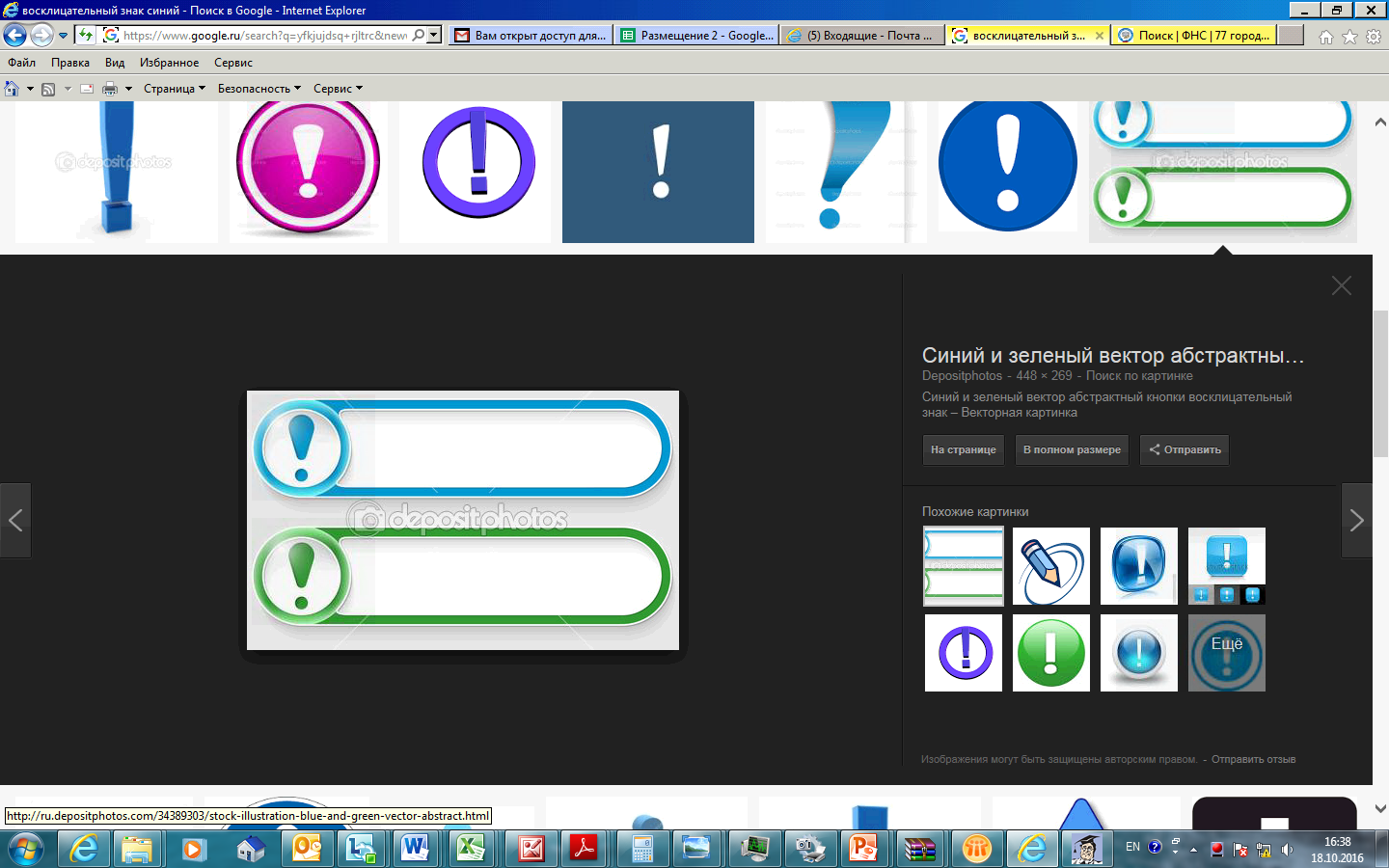 Спасибо за внимание